PROJET DM4
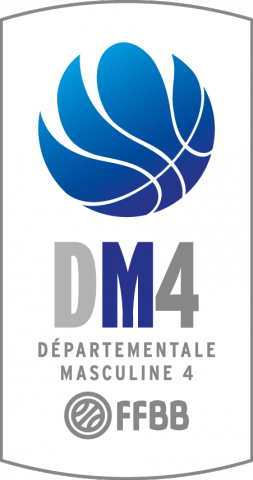 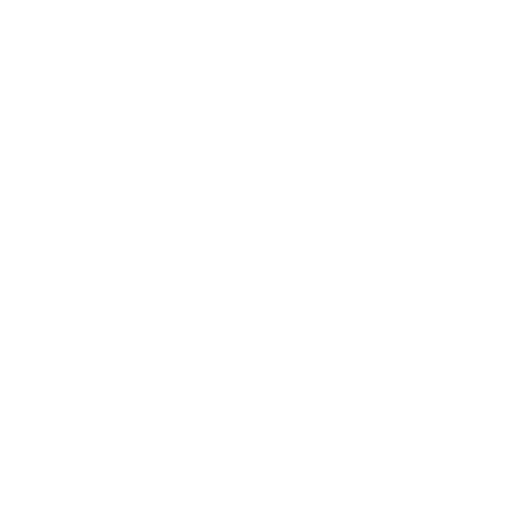 COMPOSITION DES CHAMPIONNATS
COMPOSITION DES CHAMPIONNATS
2024 / 2025
12
20
24
0
ACTUELLEMENT
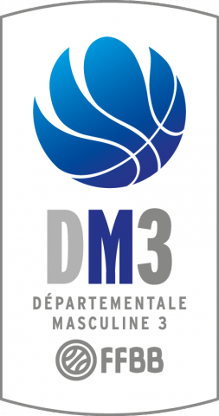 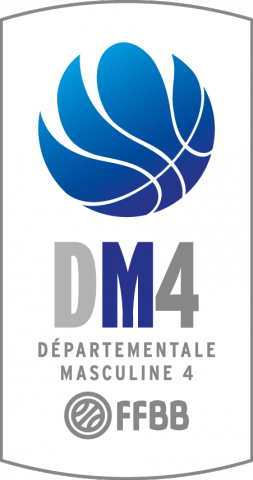 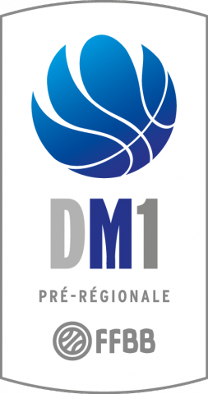 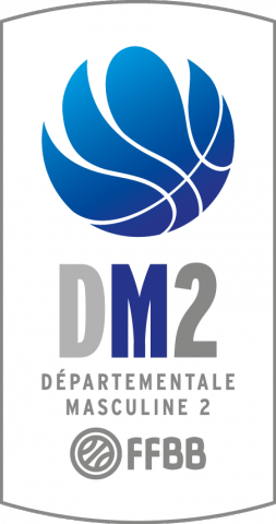 2025 / 2026
12
20
12
12
PROPOSITIONS DES HORAIRES
PROPOSITIONS DES HORAIRES
SAMEDI SOIR
20h00
DIMANCHE APRES MIDI
15h00
CHOIX 1
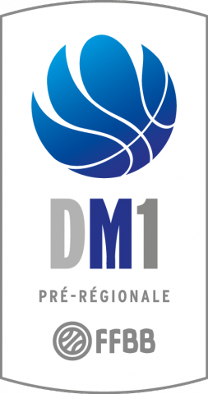 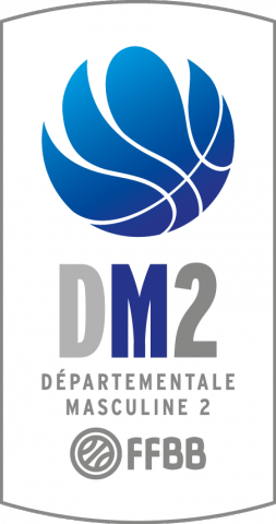 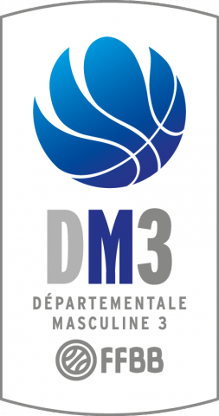 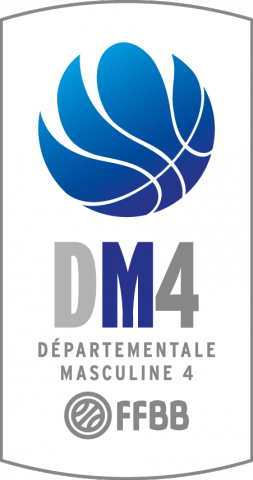 SEMAINE
SOIRÉE
SAMEDI SOIR
20h00
DIMANCHE APRES MIDI
15h00
CHOIX 2
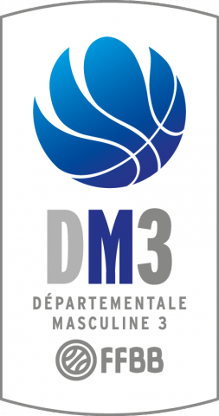 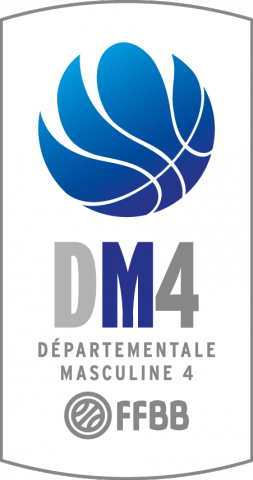 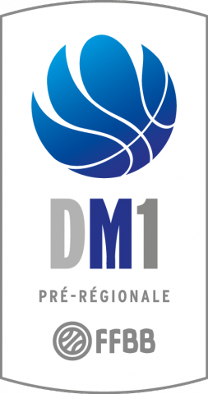 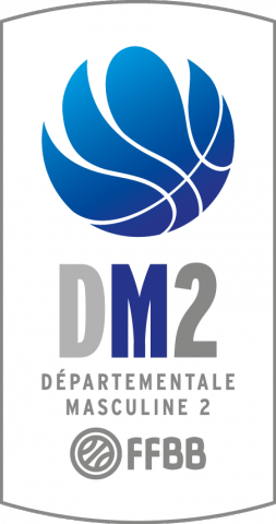 PROPOSITIONS DES HORAIRES
COMPOSITION DE LA DM3
2 WILD CARDS
10 ÉQUIPES
+
+ RELÉGUE DE DM2
+ MEILLEURS DM3
+ CRITÈRES SPORTIFS
+ CRITÈRES FINANCIÈRES
+ CRITÈRES COMPLEMENTAIRES
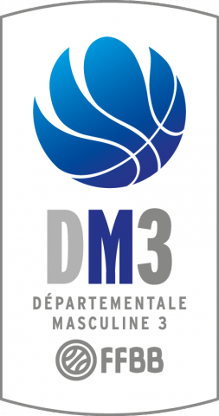 CRITÈRES WILD CARD
CRITÈRES WILD CARD
CRITÈRES SPORTIFS
PROJET CLUB, LABEL, DIPLÔME ENTRAINEUR, OBLIGATION SPORTIVE, CHARTE OFFICIEL, COMPOSITION JOUEUR…
+ CRITÈRES SPORTIFS
+ CRITÈRES FINANCIÈRES
+ CRITÈRES COMPLEMENTAIRES
CRITÈRES FINANCIÈRES
BUDGET, TRESORERIE A JOUR,…
CRITÈRES COMPLEMENTAIRES
DEFINI PAR LE CODIR ou BUDIR
FORMULAIRE A TRANSMETTRE DU 15 MAI AU 30 JUIN 2025